Tyler Lonestar Softball Chapter
March 4, 2018
Tyler Softball Chapter
Training Agenda
Pitching Rule 6
Legal v. Illegal Pitching (Videos)
Pitching Rule 6
Sections:
Pitching Regulations (FP)
Infractions by the Pitcher
Infractions by the Catcher
Pitching Regulations (SP) 
Ball Rotation
Pitching Section 1
Pivot on or partially on the pitchers plate
Both feet within the 24-inch length of the pitchers plate
Hands separated and the BALL in either the hand or the glove
Take a signal or simulate taking a signal from the catcher
Bring hands together in front of their body for not less than one second and not more than 10 seconds before releasing the ball. The hands may be motionless or moving.
The pitcher is not considered in the pitching position unless the catcher is within the lines of the catcher’s box.
Pitching Section 1
7. The pitcher may not take the pitching position on or near the pitchers plate 
     without having possession of the ball. 
8. The pitcher may remove herself from the pitching position as follows:
     a. before the hands come together, the pitcher may legally step back from the
          pitcher’s plate with both feet;
      b. when the hands are together and no part of the windup motion has been
           made, the pitcher may legally step back from the pitcher’s plate with both
           feet;
       c. either foot may be removed first.
Pitching Section 1
When does the Pitch START?

When one hand is taken off the ball or the pitcher makes any motion that is part of the wind up after the hands have been brought together
Any step backward shall begin prior to the start of the pitch. The step backward may end before or after the hands come together. Once the pitch has started, the pitcher shall not take more than one step which must be forward, toward the batter and simultaneous with the delivery
The pivot foot may remain in contact with or may push off and drag away from the pitching plate prior to the front foot touching the ground, as long as the pivot foot remains in contact with the ground and within the 24-inch length. If a hole has been created in front of the pitcher’s plate, the pivot foot may be no higher than the level plane of the ground. Pushing off with the pivot foot from a place other than the pitcher’s plate is illegal.
Illegal Pitches
Video’s
Questions
?
Closing Remarks
?
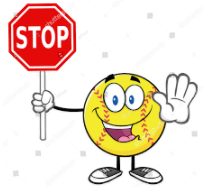